Evening Drawing
Week 6: Colours

Helena Lukášová, Hana Pokojná
Colour
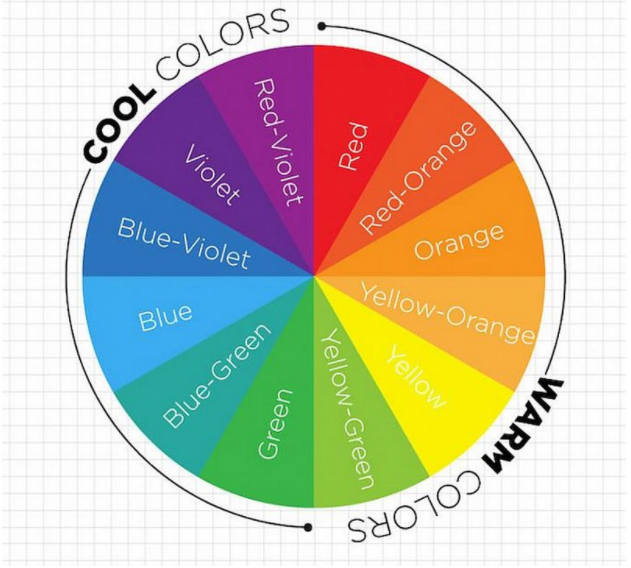 https://onextrapixel.com/what-is-color-theory/
Colour Theory
Colours need to compliment each other to be harmonius
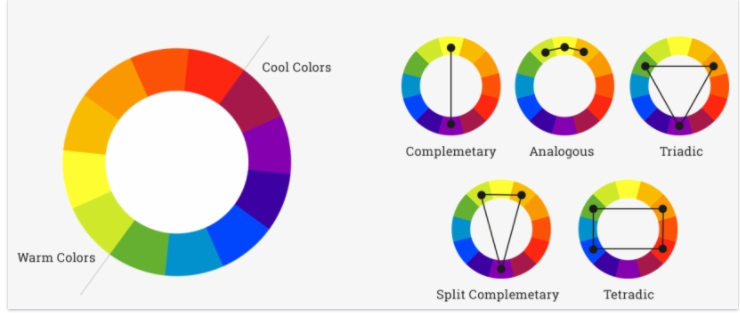 https://www.seekpng.com/ipng/u2q8r5y3t4u2u2u2_color-theory-color-wheel/
http://www.scrapnframes.com/SITE_EN/SCRAPBOOKING/HTML_PAGES/ColoursHarmonyEn.html
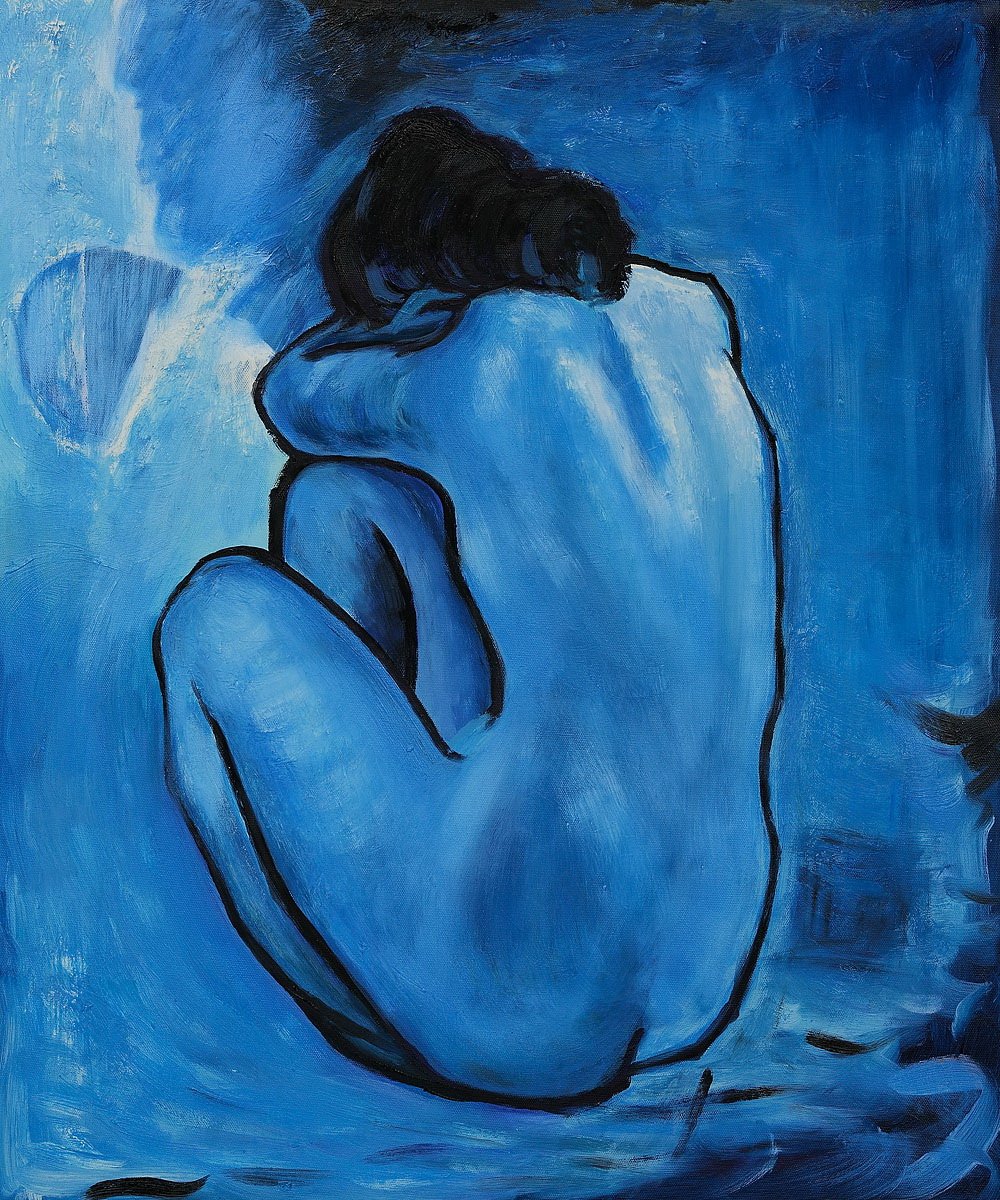 Colours and feelings
Blue Nude by Pablo Picasso, 1902
Saddness
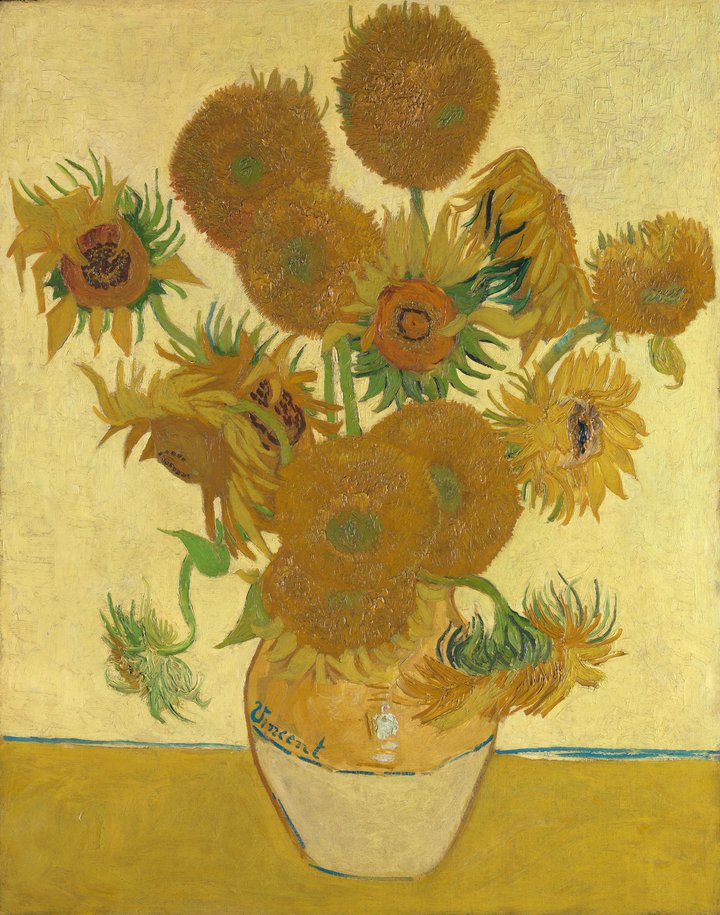 Vincent van Gogh
Rumoured that he ate yellow paint to make himself ‘happy’
Discovered pigment cadmium yellow and chrome yellow
Vincent van Gogh Sunflowers 1888 National Gallery, London
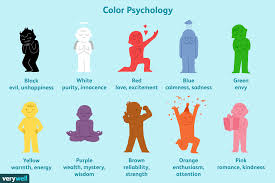 Colours are used to create feelings in real life, too. For example:
 shade of green in hospitals is meant to be calming,
Yellow/ orange/ red signs on the road
White torture: room to get rid of the visual sense
Values and tones
https://kapundahigh.weebly.com/shape-and-tone.html
Squint your eyes!
Try to do a 3 tonal drawing
Squint your eyes and look at the darkest colours
Lightest colours
And only THEN the in-between colours
https://www.deviantart.com/sarahcaj/art/Patrick-Jane-Stencil-2-344370332
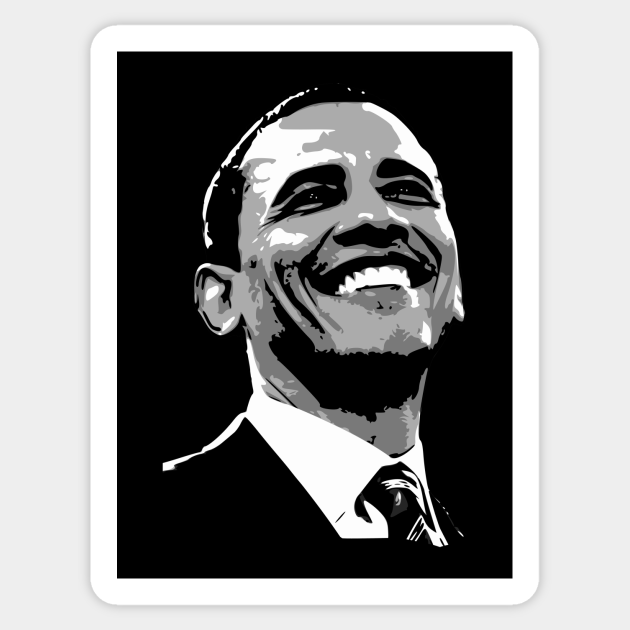 Divide the tonal value on the overall picture, not just , for example: black hair, white face and grey clothes. Divide it into darkest shadows, brightest highlights and other medium tones
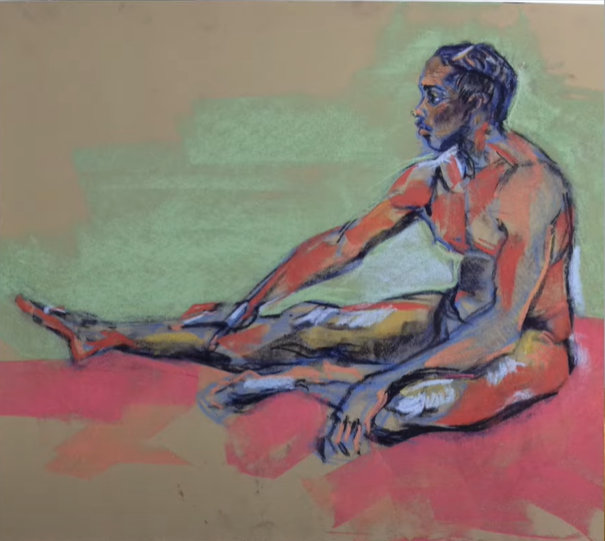 Combine
Divide your drawing into tonal ranges
Assign a colour to eah tonal range, for example, blue for the darkest tones, orange for medium ones and yellow for the light ones
Draw and have fun 

Great reasource: Intuitive Approach to Using Colour
https://www.youtube.com/watch?v=yPPdjHREv7w